Die MineralwasserQuellen
Emma púpalová
Nikola vodnáková
Die mineralwasserquelle „štefánik“im kurort Sliač
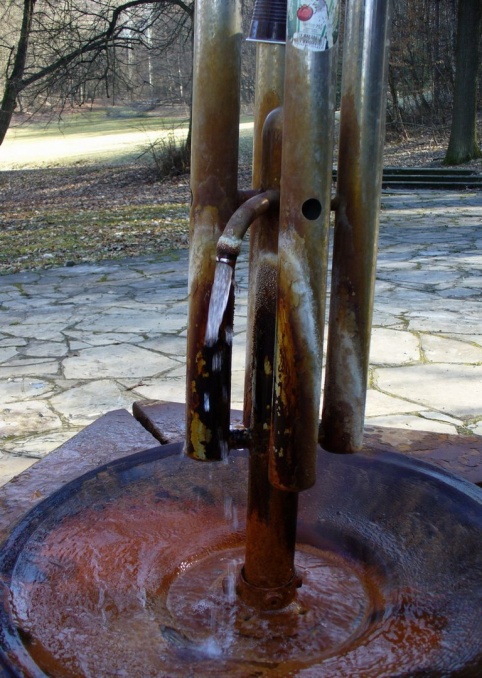 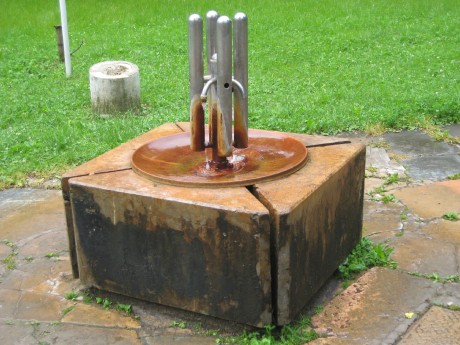 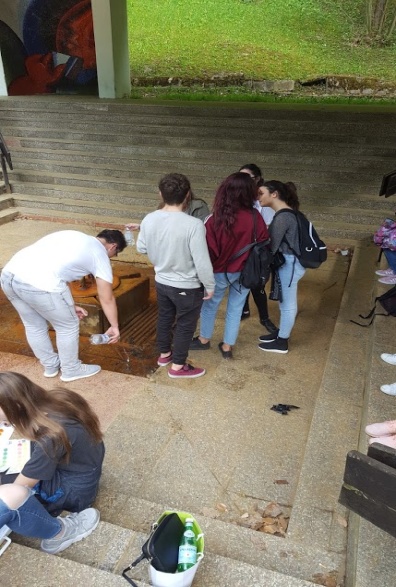 Lufttemperatur: 24 ˚C
Wassertemperatur: 14 ˚C
PO4          -  2,0mg/l
NO3          -  0 mg/l
NO2         -  0 mg/l
NH4          -  0mg/l
pH-Wert - 6,0
Messergebnisse Nr. 1
Strömung: turbulent 
Trübung: keine
Geruchsart: nach Mineralien
Verkrautung: Algen
Tiere: keine
Grad der Natürlichkeit: NATURNAH
Heilwirkungen des Mineralwassers
Das Mineralwasser unterstützt die Verdauung.
Anämie in Verbindung mit Eisenmangel werden durch dieses Mineralwasser geheilt.
Appetitlosigkeit ist die nächste Krankheit, die dadurch geheilt wird.
Wer dieses Wasser trinkt, beugt der Atherosklerose und Osteoporose vor.
Das Wasser beseitigt den Nagel- und Haarbruch.
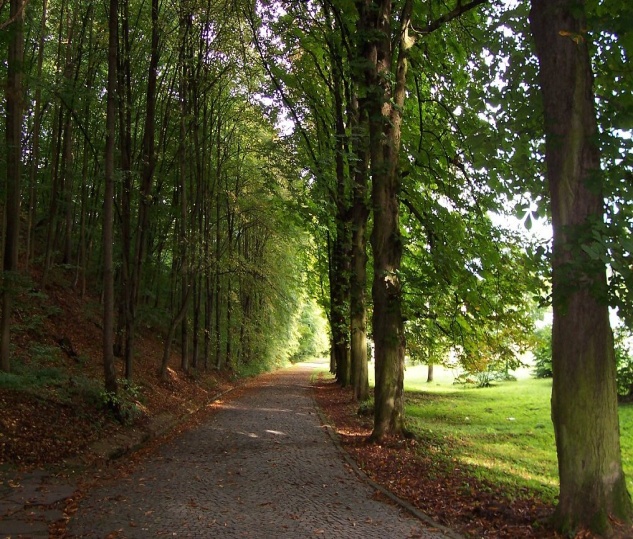 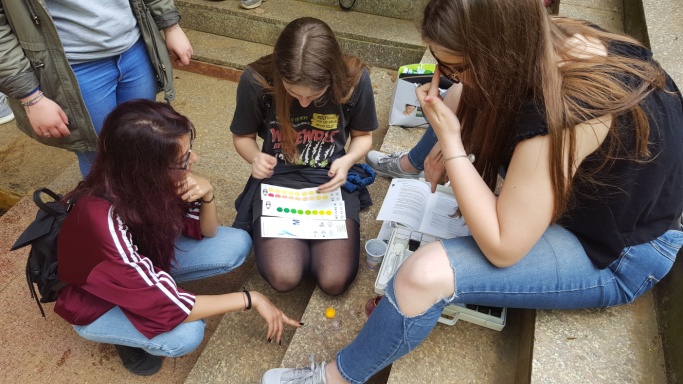 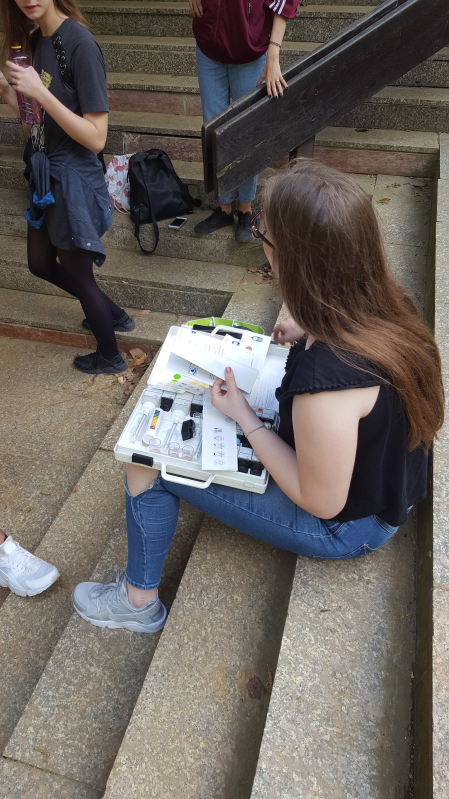 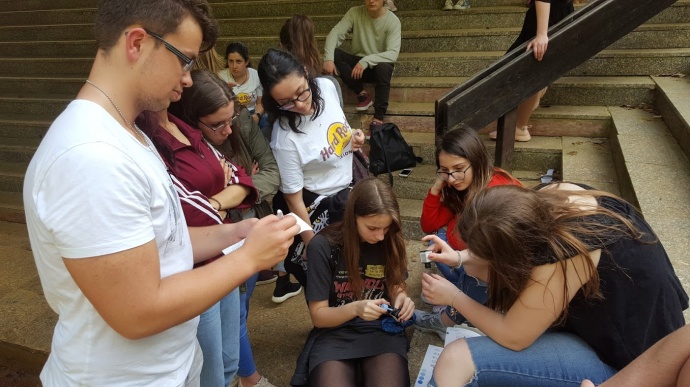 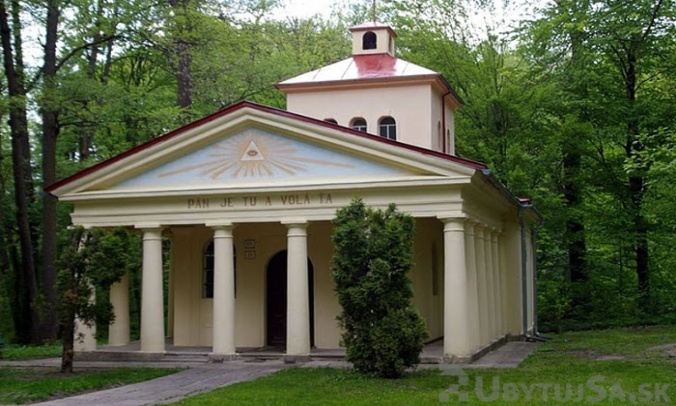 Die mineralwasserquelle im kurort Kováčová
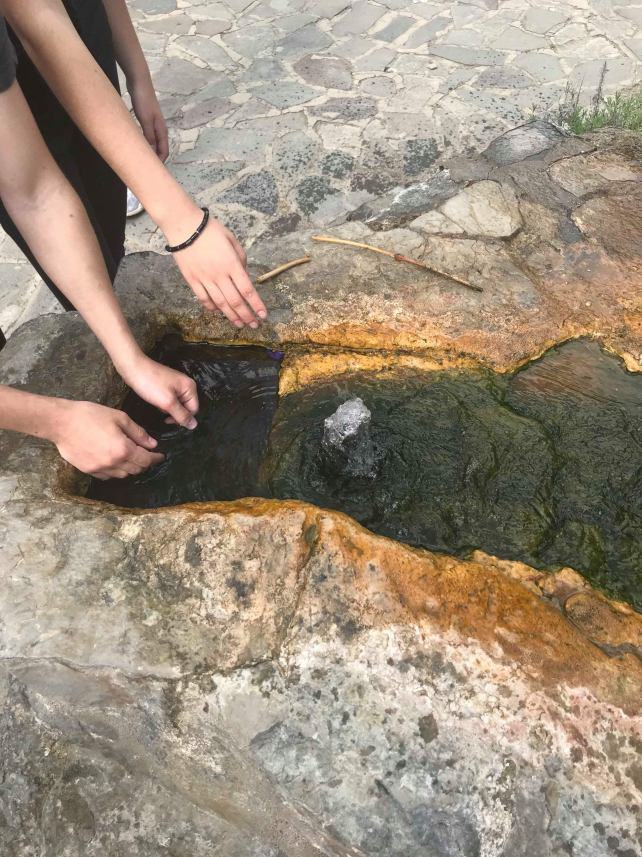 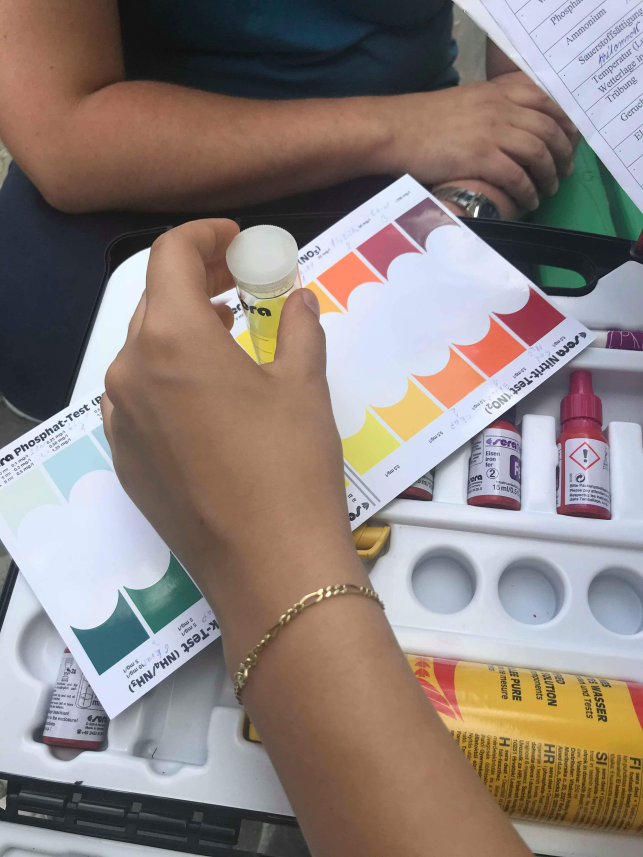 Lufttemperatur: 43,3 °C 
Wassertemperatur: 29,5 °C
PO4           -  2 mg/l
NO3          -  0 mg/l
NO2         -  0 mg/l
NH4          -  0,5 mg/l
pH-Wert – 6,09
Messergebnisse Nr. 2
Strömung: turbulent
Trübung: keine
Geruchsart: nach Mineralien
Verkrautung: keine
Besiedlungsfeindliche Faktoren: keine
Tiere: keine
Grad der Natürlichkeit: NATURNAH
Heilwirkungen von Wasser
Das Wasser wird bei Nervenkrankheiten und Krankheiten des Bewegungssystems getrunken.
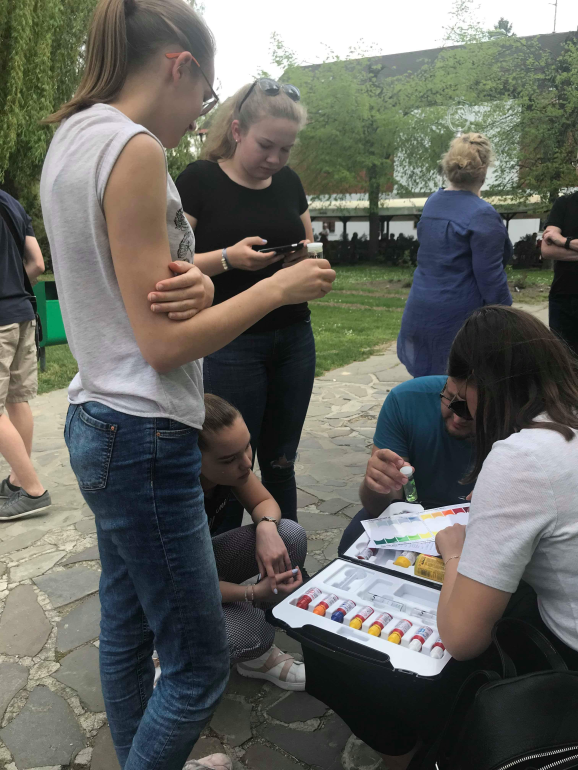 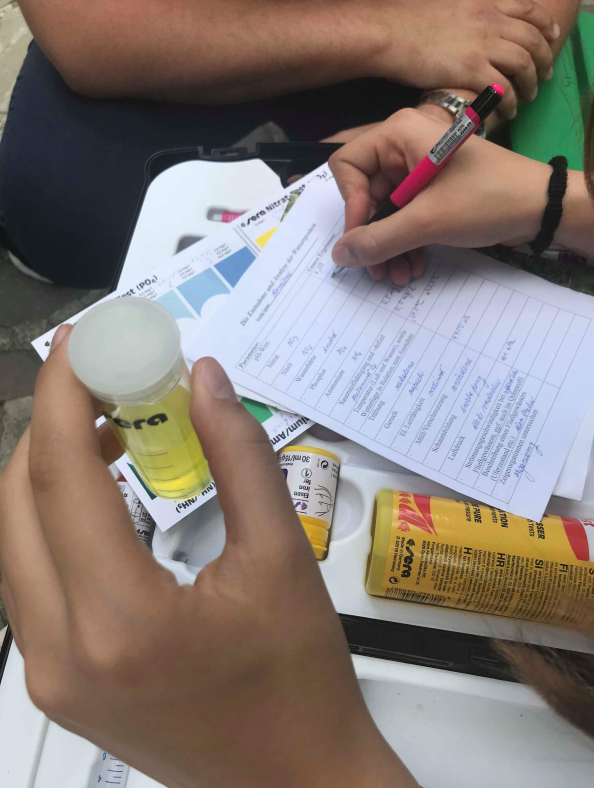 Die mineralwasserquelle „Rote wabe“  in zvolen
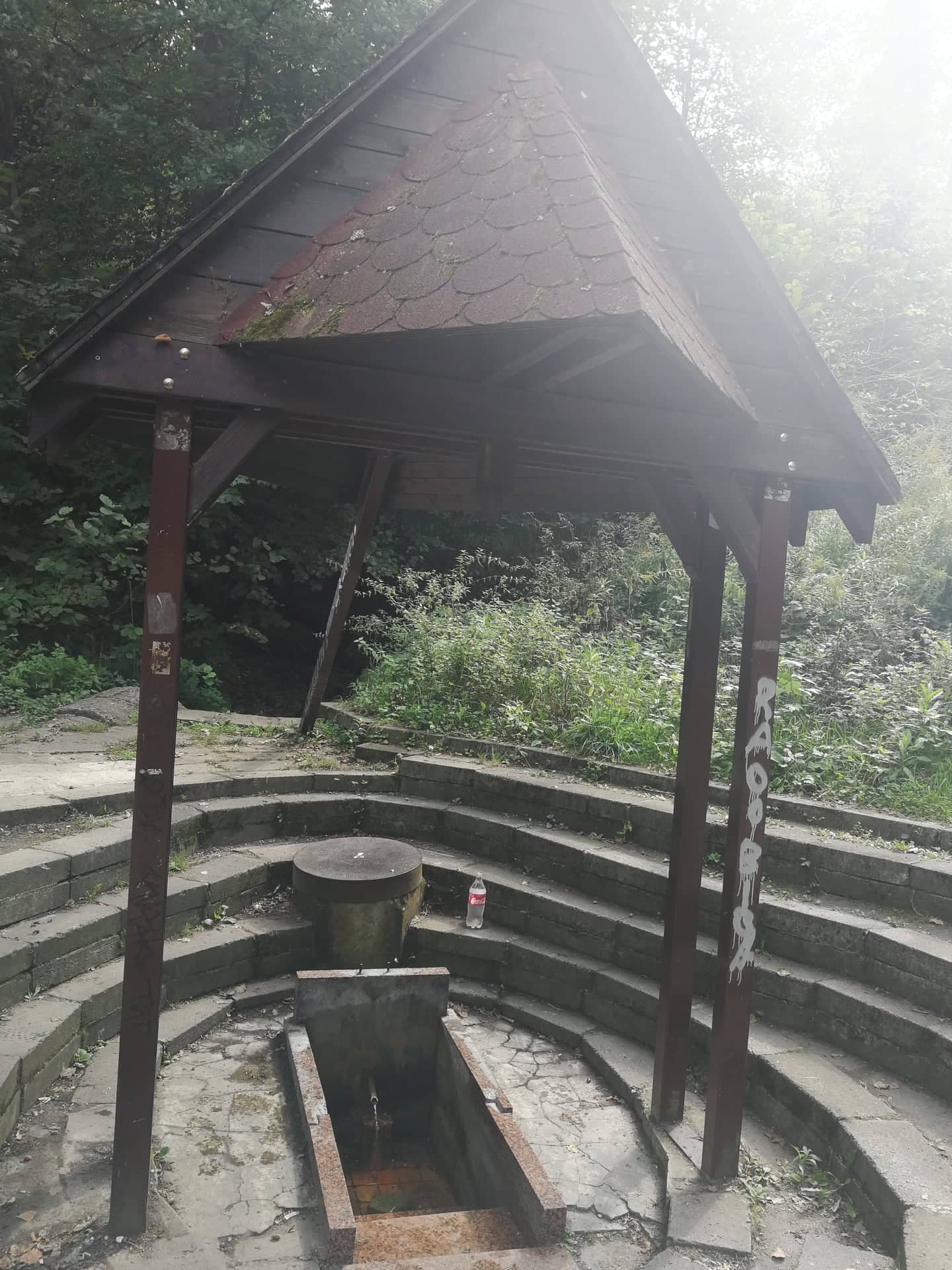 PO4           -  2
NO3          -  0
NO2         -  0
NH4          -  0
pH-Wert -  6
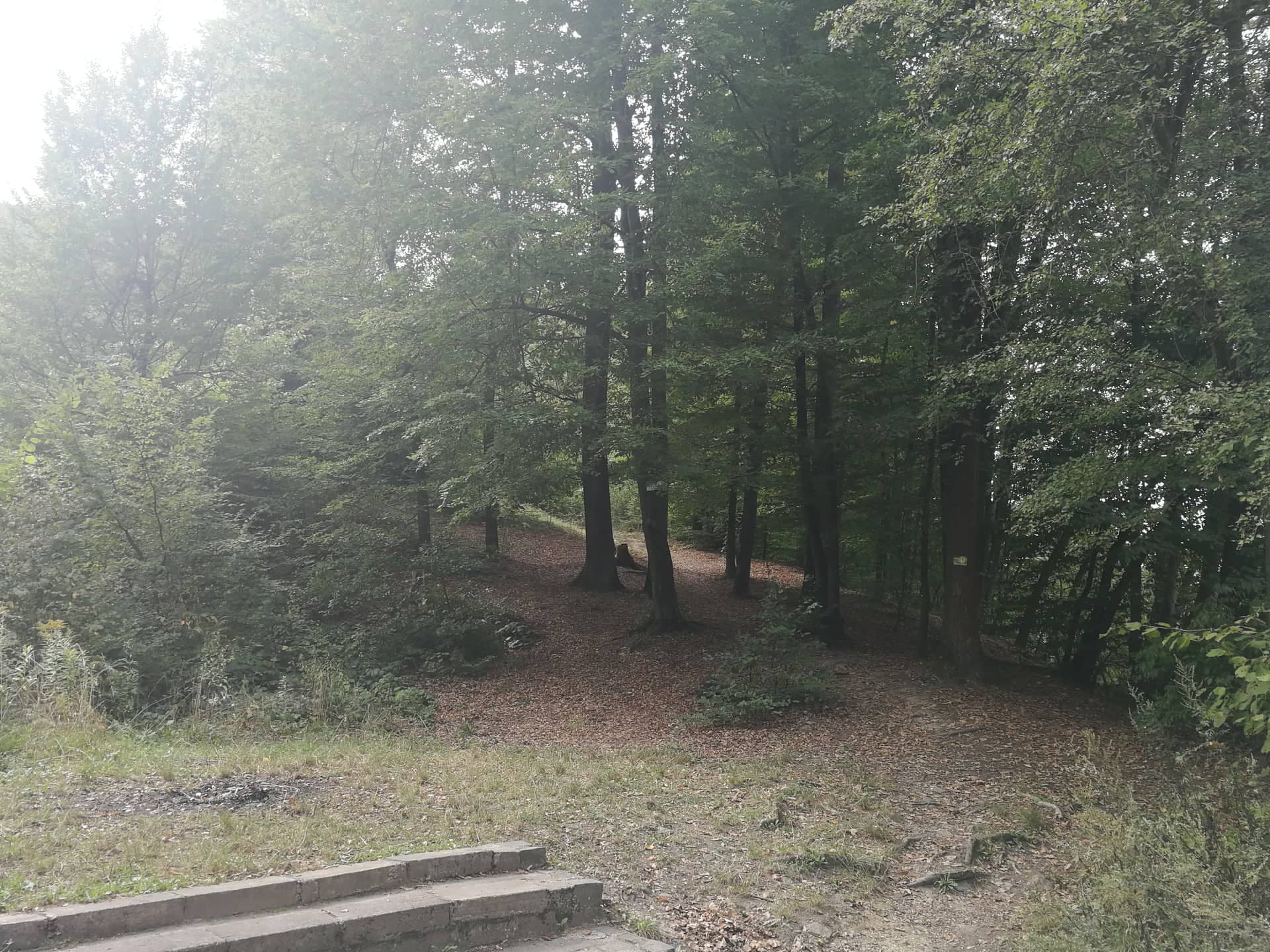 Messergebnisse Nr. 3
Strömung: turbulent
Trübung:  keine 
Geruchsart: nach Mineralien
Tiere: keine
Grad der Natürlichkeit: NATURNAH
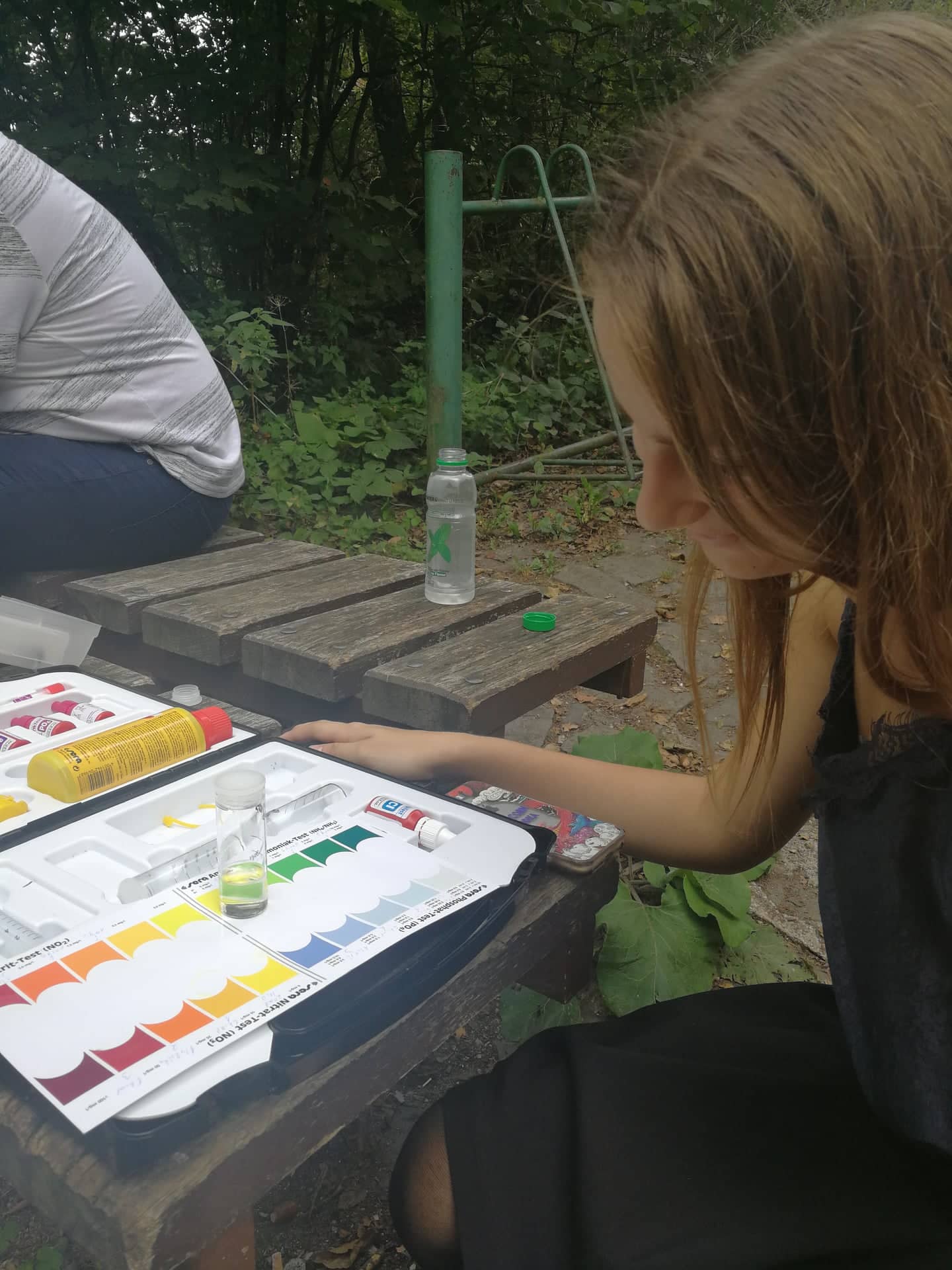 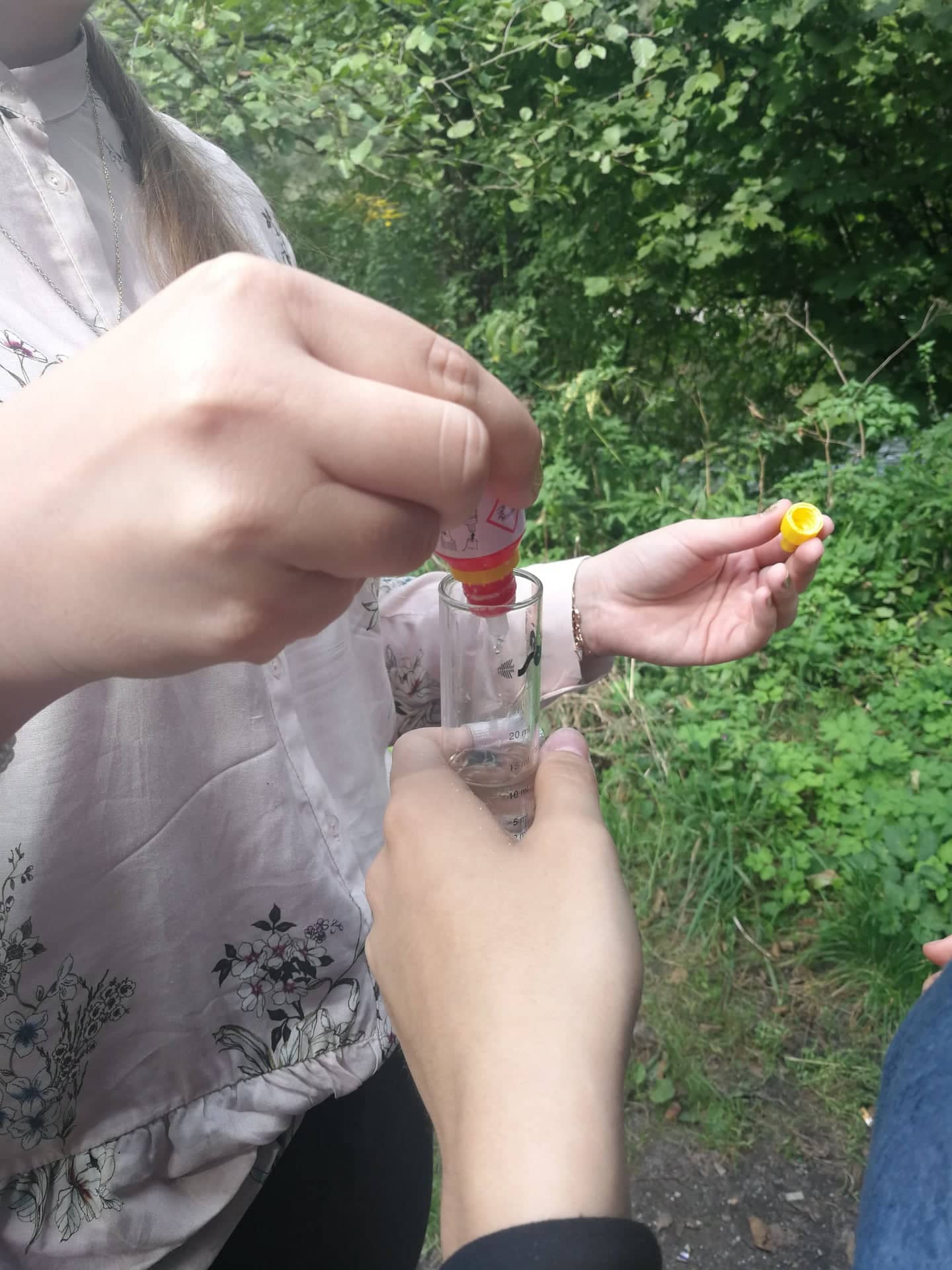 Die mineralwasserquelle „medokýš “  Am Bahnhof in zvolen
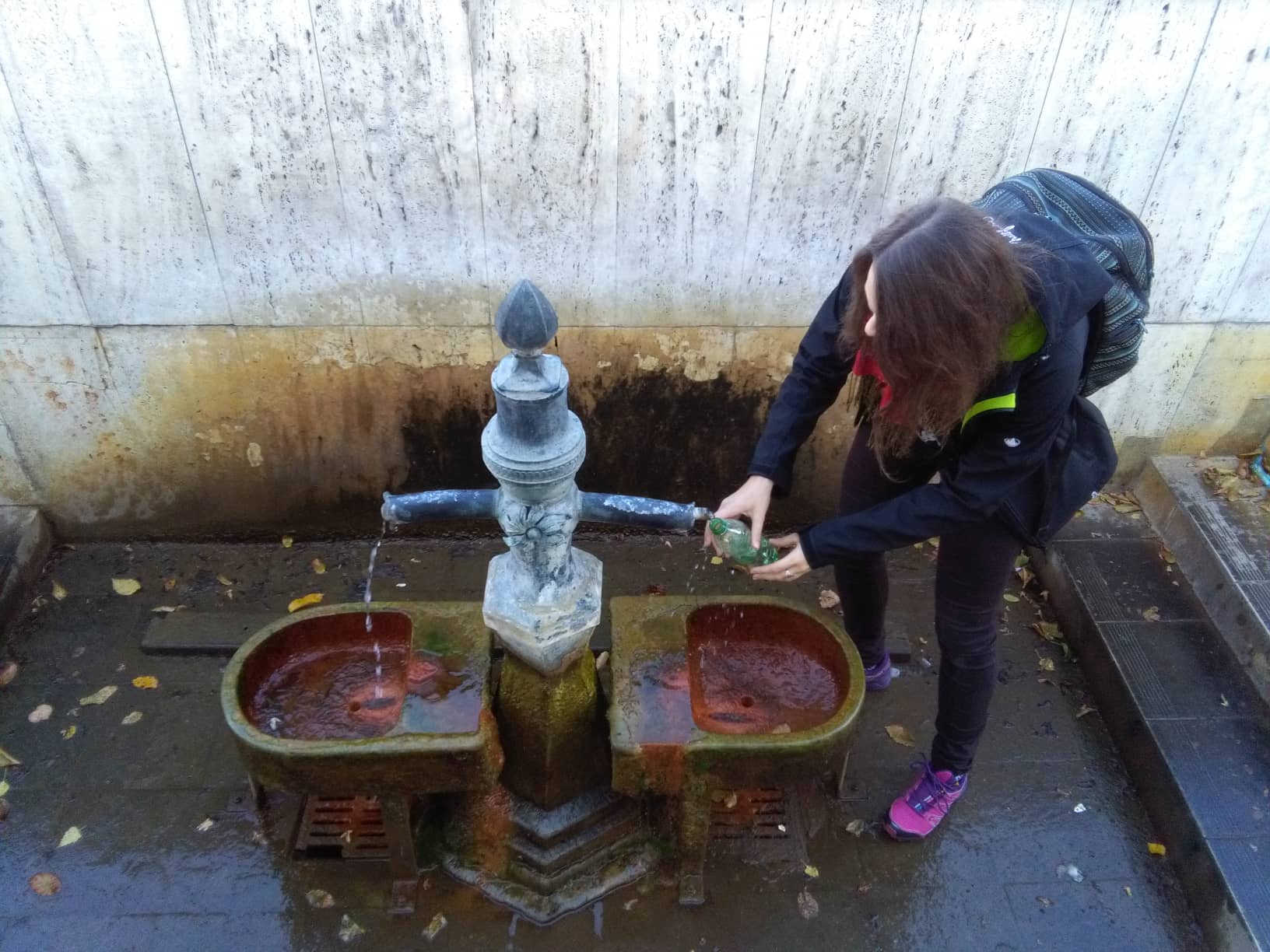 Lufttemperatur:   14˚C
Wassertemperatur:   17 C
PO4           -  0,5
NO3          -  0
NO2         -  0
NH4          -  0
pH-Wert -  6
Messergebnisse Nr. 4
Strömung: turbulent
Trübung:  keine 
Geruchsart: nach Mineralien
Tiere: keine
Grad der Natürlichkeit: NATURNAH
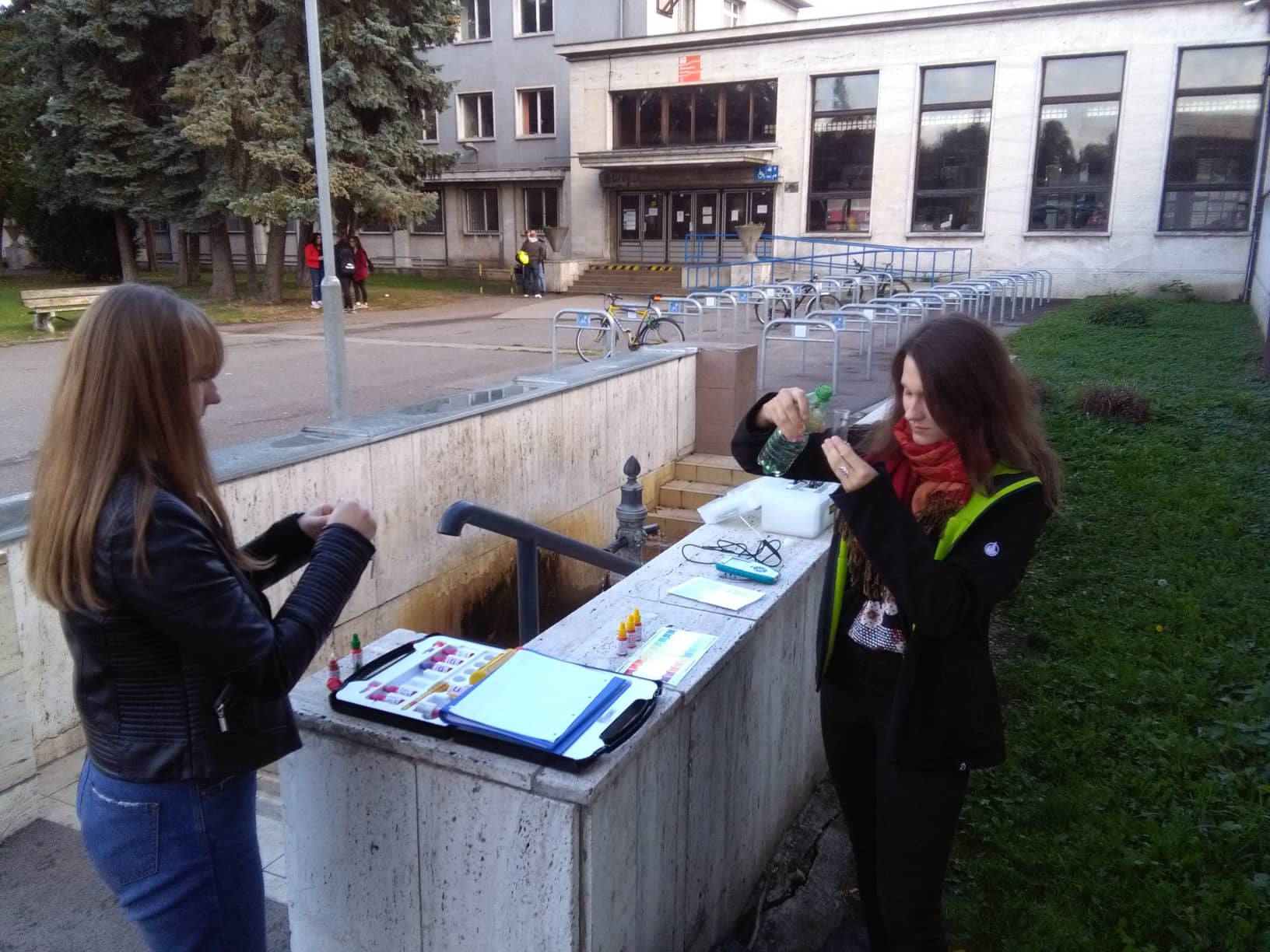 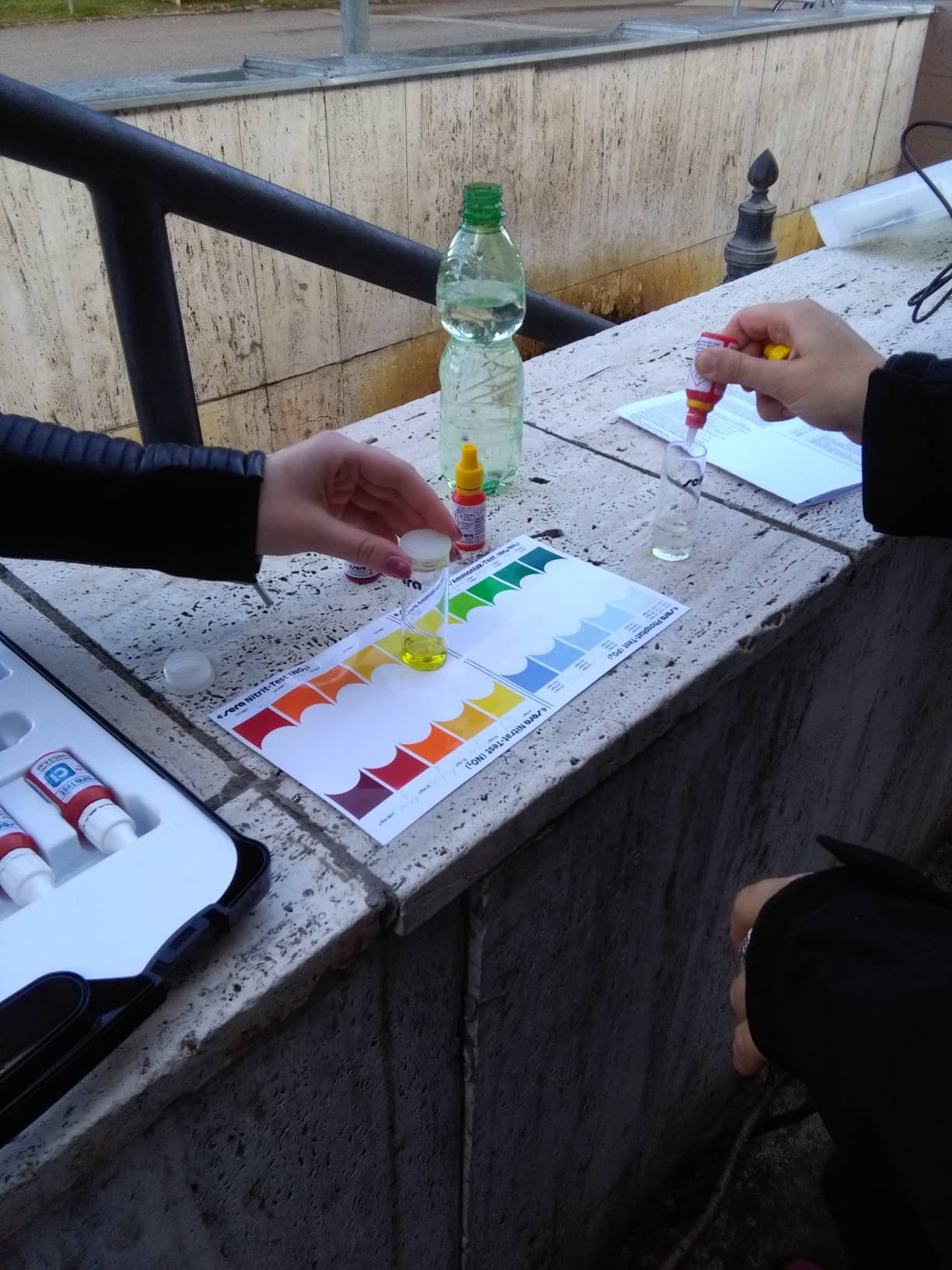 Danke für eure Aufmerksamkeit!